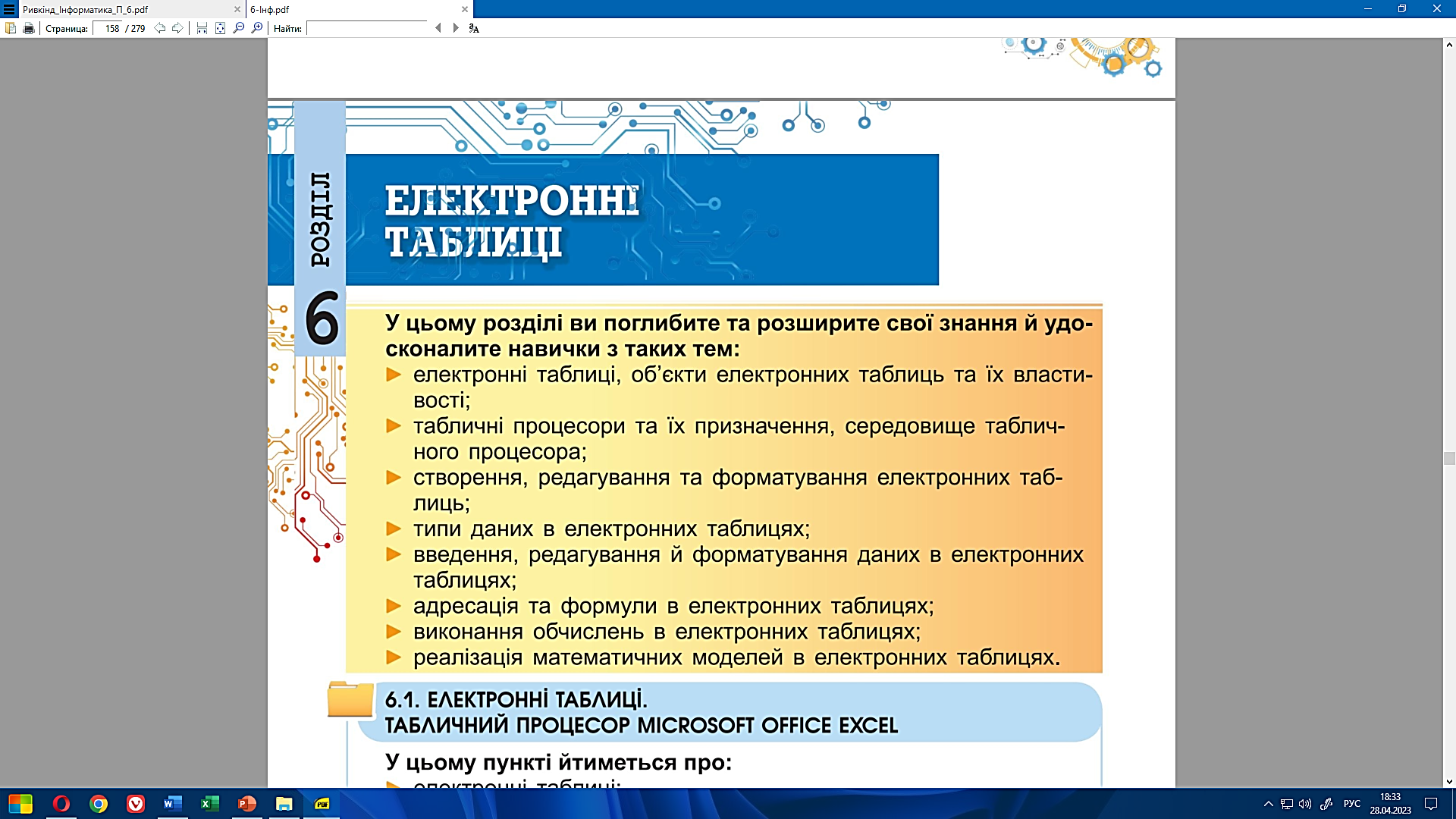 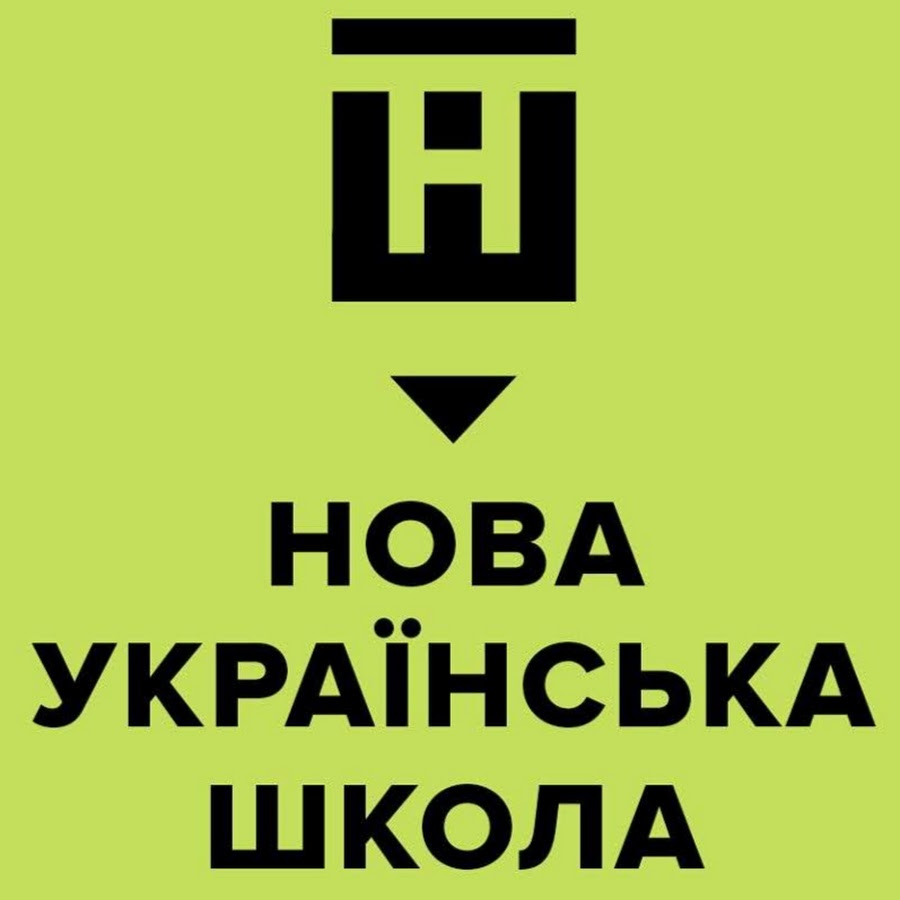 Урок 26
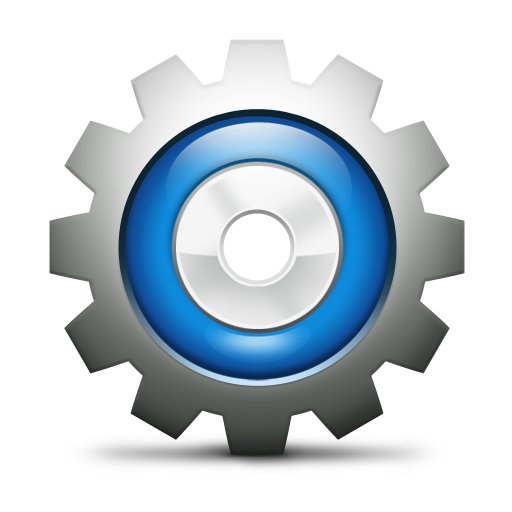 інформатика
ВВЕДЕННЯ ЧИСЛОВИХ І ТЕКСТОВИХ ДАНИХ У КЛІТИНКИ ТАБЛИЦІ
6
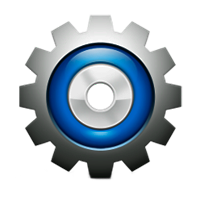 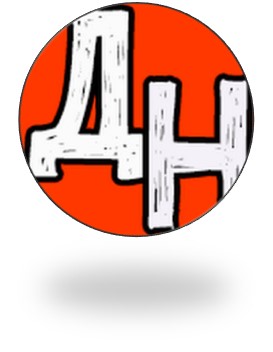 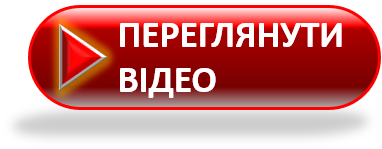 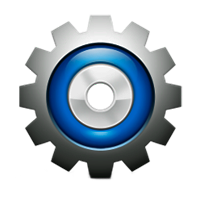 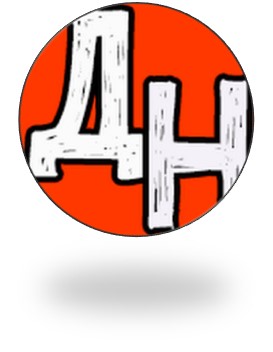 Перейти на Ютуб-канал «Дистанційне навчання»
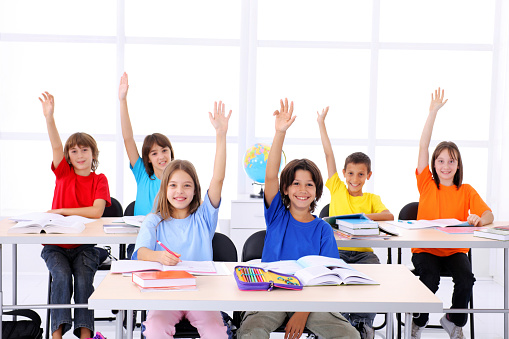 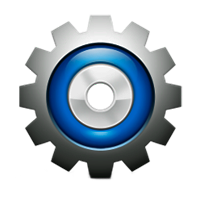 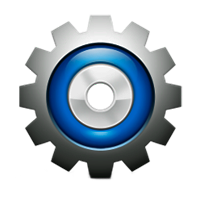 Поміркуйте
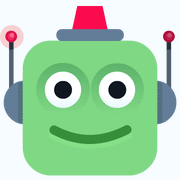 Як увести дані в таблицю в текстовому документі?
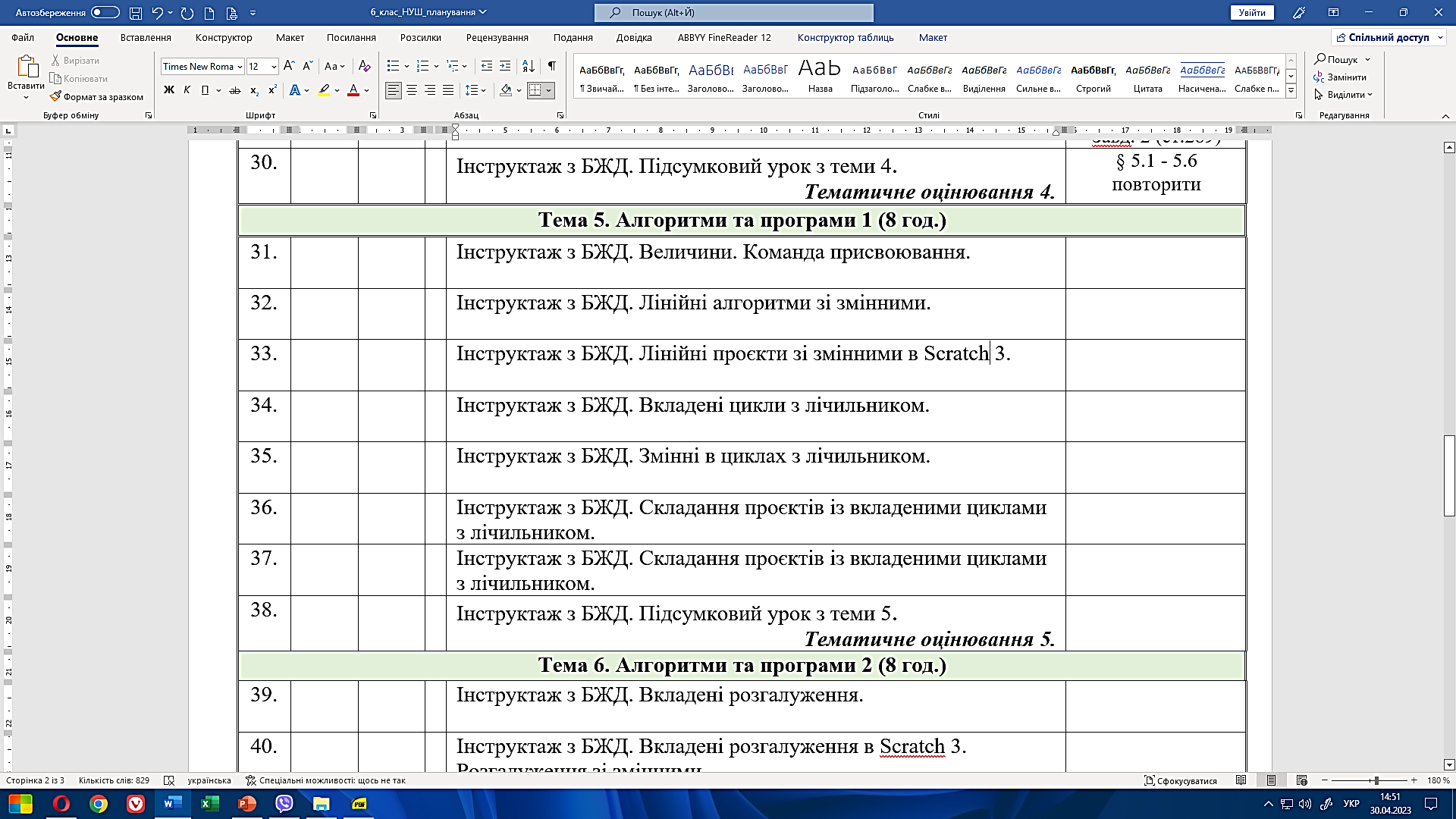 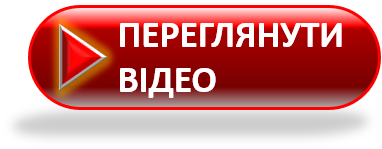 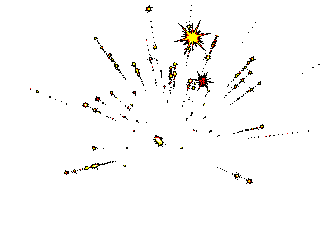 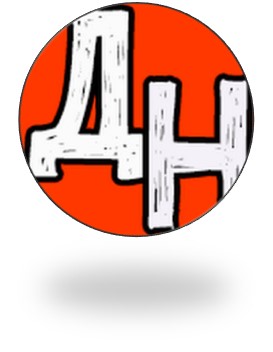 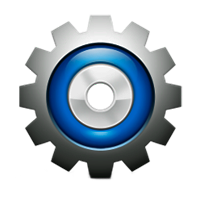 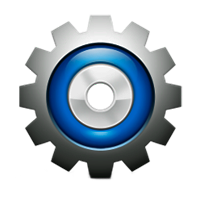 Щоб увести потрібні дані у клітинку, її треба зробити поточною (розмістити в ній табличний курсор), увести від­повідні дані та натиснути клавішу Enter. Зауважимо, що перед початком уведення текстовий курсор у клітинці від­сутній, він з’являється після введення першого символа.
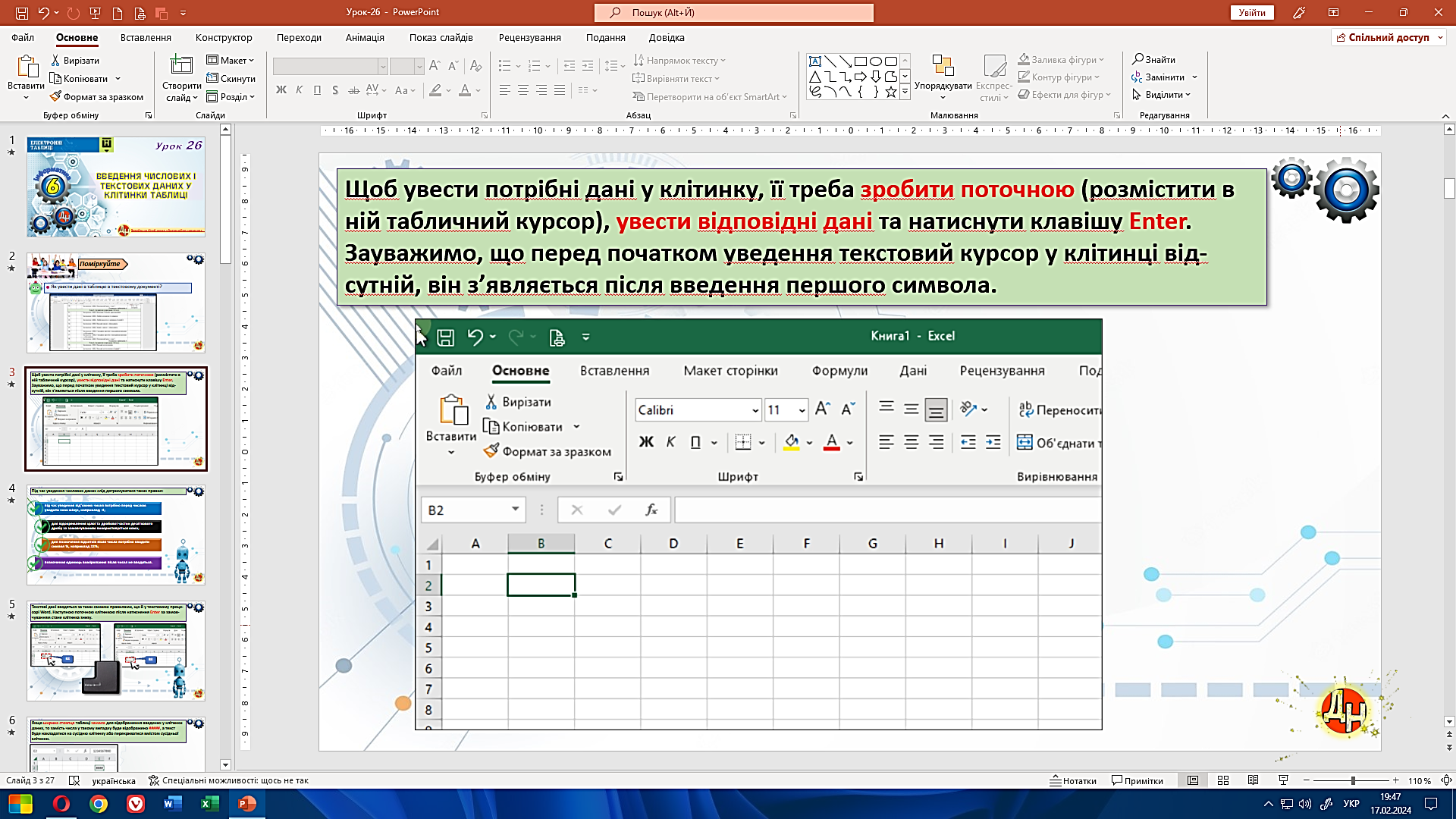 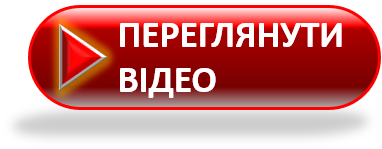 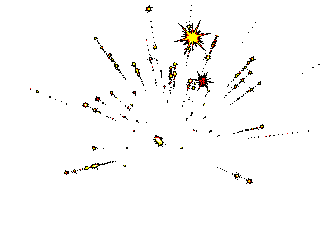 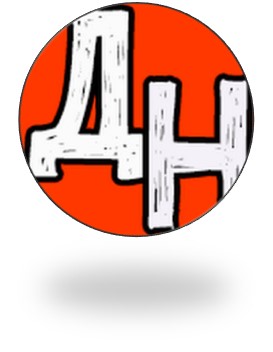 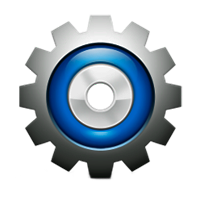 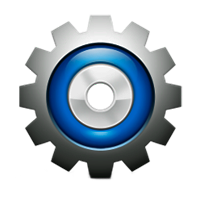 Текстові дані вводяться за тими самими правилами, що й у текстовому проце-сорі Word. Наступною поточною клітинкою після натиснення Enter за замов-чуванням стане клітинка знизу.
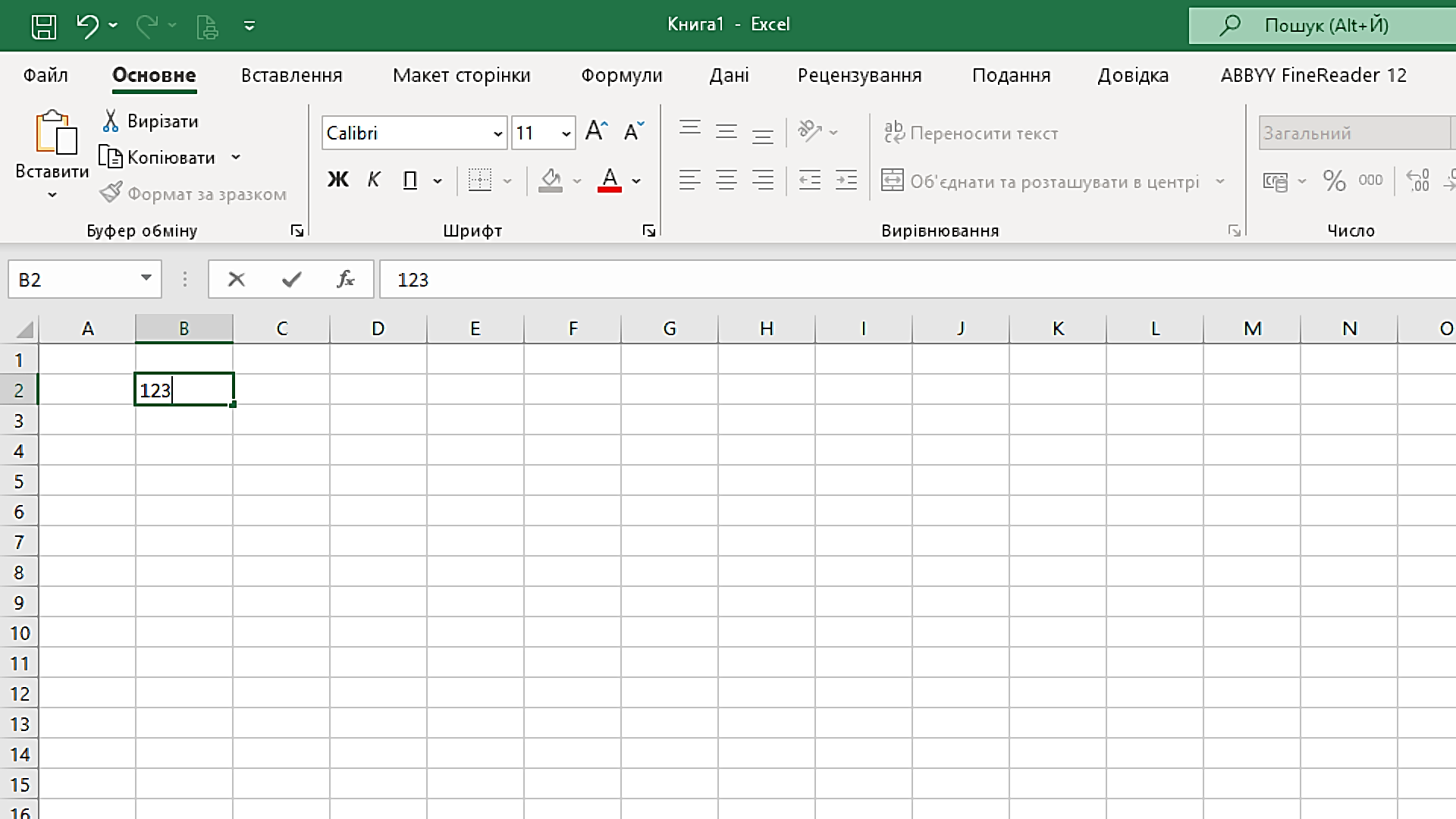 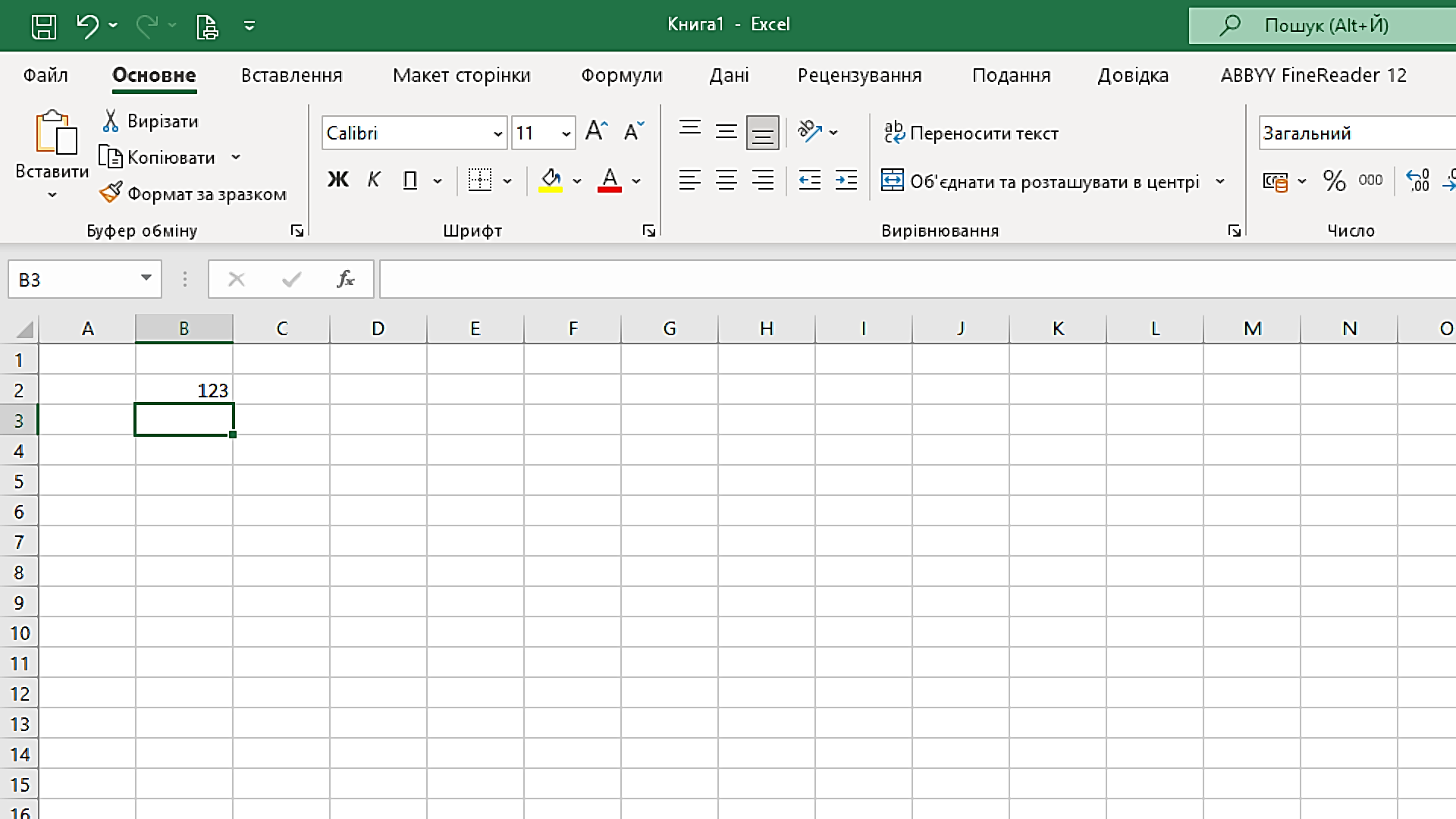 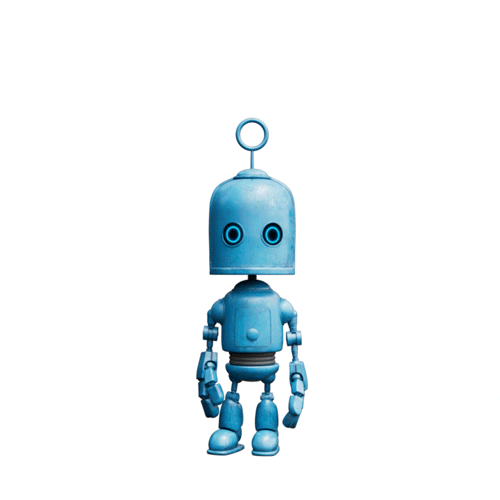 В2
В3
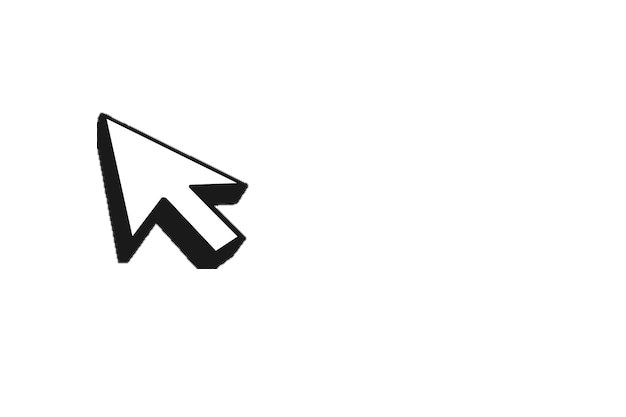 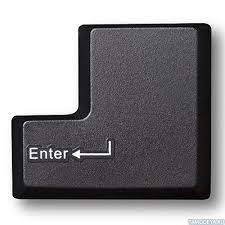 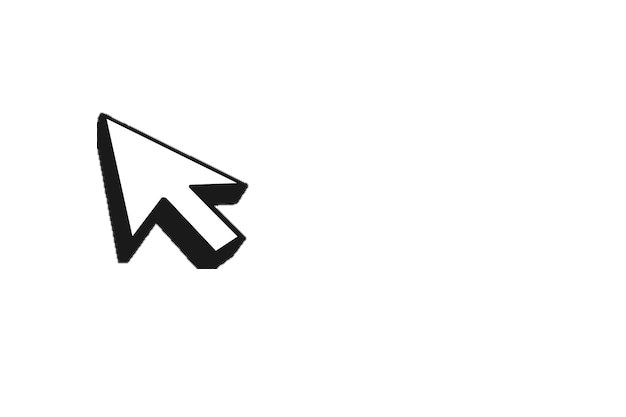 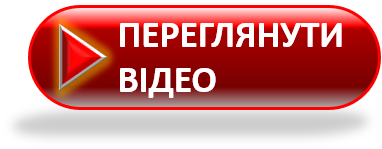 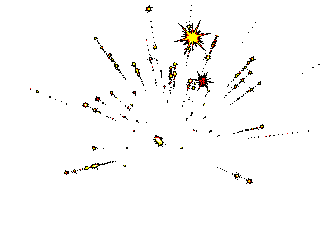 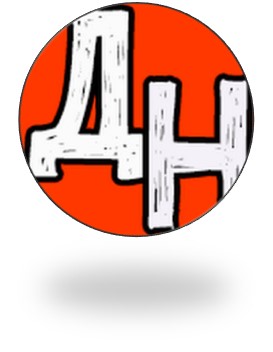 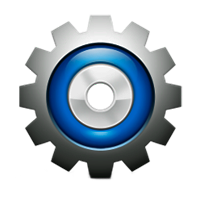 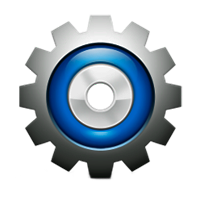 Обчислення в табличному процесорі здійснюються з ви­користанням формул. Формула в електронній таблиці – це вираз, який задає операції над даними, що містяться у клі­тинках електронної таблиці, та порядок їх виконання.
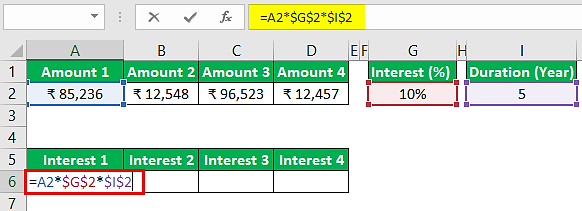 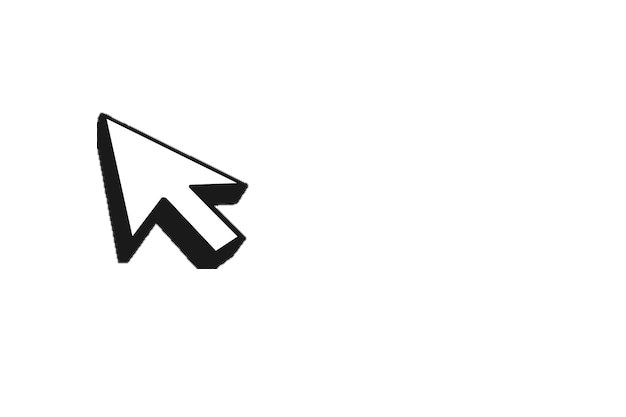 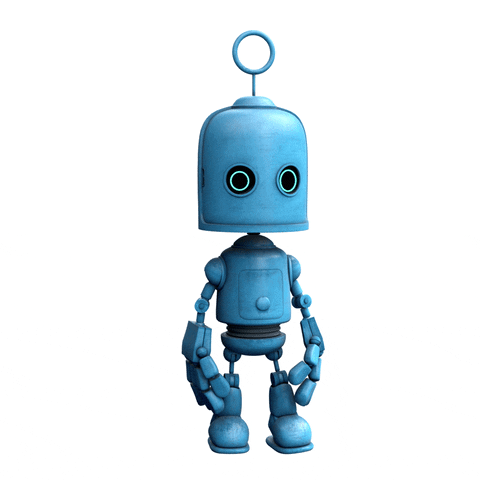 По­чинається формула зі знака = і може містити числа, адреси клітинок і діапазонів клітинок, знаки операцій (оператори), дужки та імена функцій.
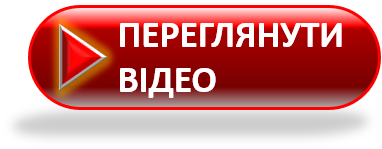 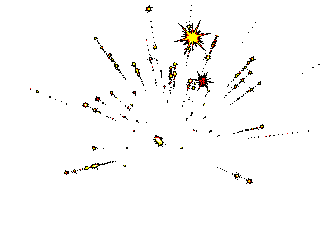 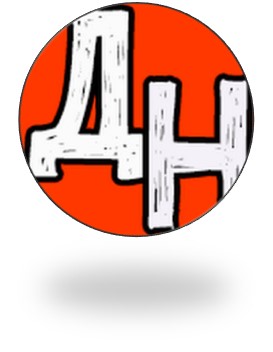 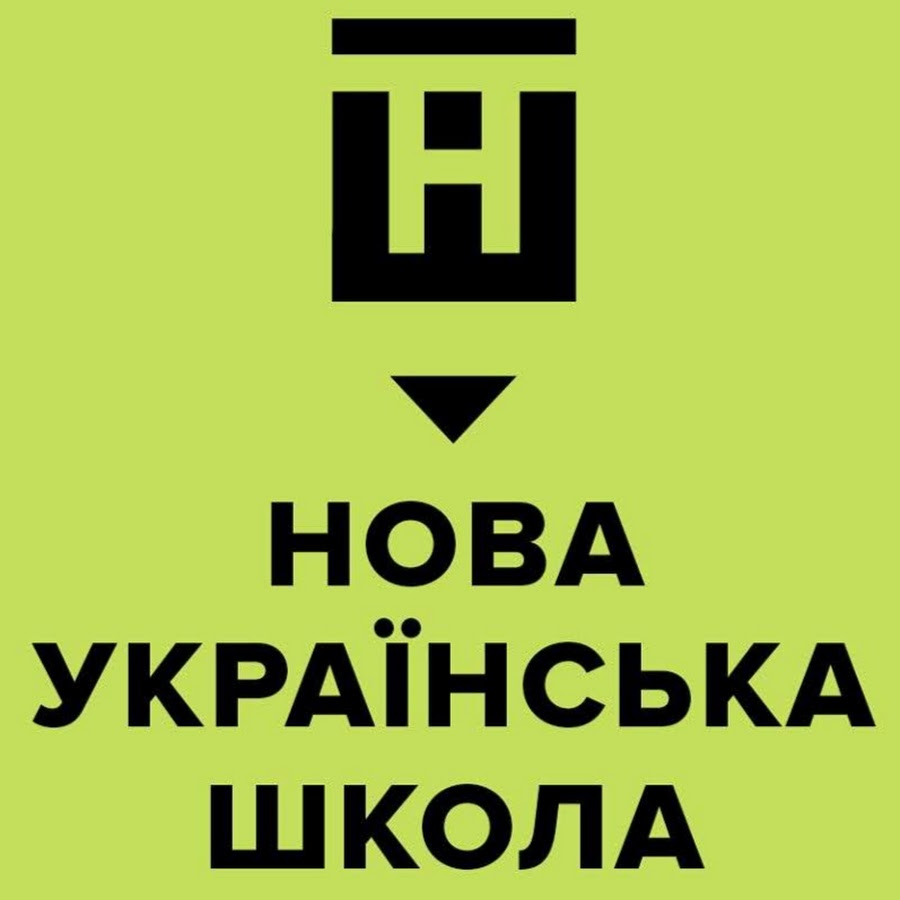 Повну презентацію дивіться у відеоуроці
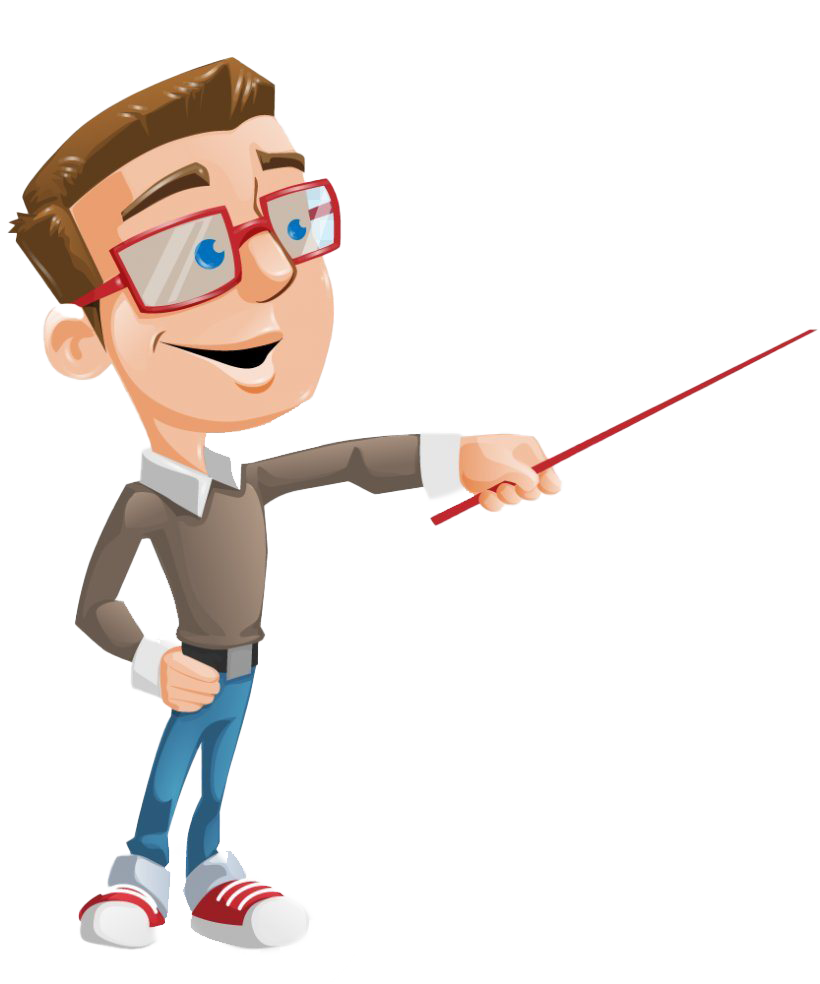 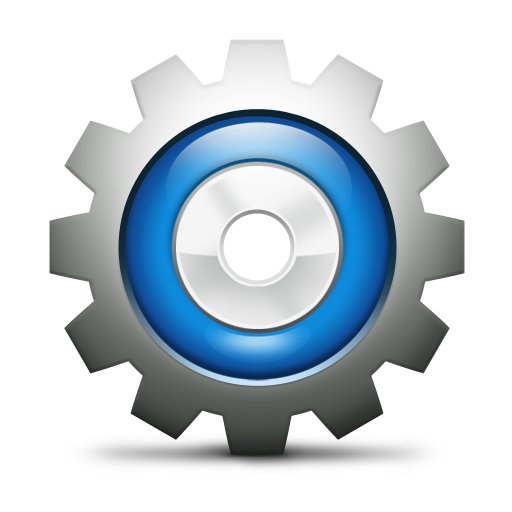 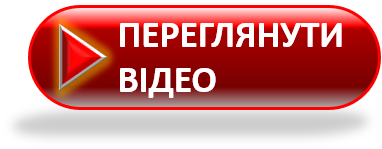 інформатика
6
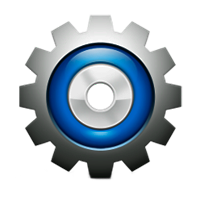 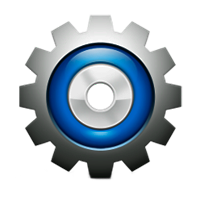 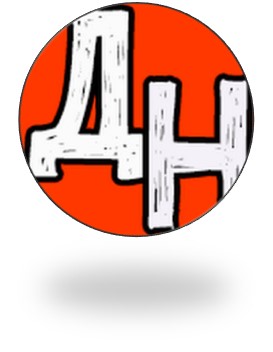 Перейти на Ютуб-канал «Дистанційне навчання»